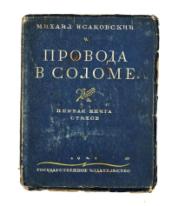 «Провода в соломе»
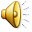 Какие ассоциации вызывает у вас тема классного часа?
Изобразите это на бумаге
Михаил Васильевич Исаковский
один из самых выдающихся советских поэтов-песенников, который по праву считается создателем современной народной песни
1900- 1973
Факты биографии
Родился Михаил в деревне Глотовка Смоленской губернии, в бедной крестьянской семье. Земля в тех местах была скудная, хлеба не хватало на еду – из 13 детей выжило только пятеро…По вечерам в домах даже не зажигали огней – экономили на лучинах. Помимо этого будущий поэт страдал неизлечимой болезнью глаз.
“Я вырос там, среди скудных полей,
 
 Где все пути терялись в тумане,
 
 Где матери, баюкая детей,
 
 О горькой доле пели им заранее”.
Факты биографии
Михаил Исаковский окончил за два года школу в своем селе Горловка. Еще во время учёбы начал писать стихи. Благодаря 200 рублям, собранным учителями, начал учиться в гимназии, которую не пришлось окончить…
Вопрос для обсуждения:Почему Исаковский не окончил гимназию?
Война 1914 года
Революция 1917 года
Необходимость помогать родителям
Факты биографии
В 1917 г. Михаил Исаковский участвовал в создании молодежного революционного журнала «Красная заря». 
В1918 г., когда Исаковский с приятелем доставляли хлеб голодающим на Смоленщине, он попал в плен к бело-казачьим войскам, и только наступление Красной армии спасло друзей от расстрела…
Факты биографии
В 1919 г. он стал редактором одной из газет в уездном городе Ельня. Все номера он писал вручную и практически один – не было ни техники, ни людей.  В 1921-1931 гг. работал в смоленской газете «Рабочий путь».
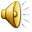 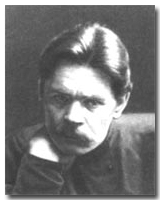 В печати появилась «Рецензия» М.Горького, в которой он отозвался о «Проводах в соломе» очень положительно. После этой рецензии к Исаковскому стали относиться как к серьезному поэту.
Награды М.В.Исаковского
Родина высоко оценила поэтический труд Исаковского. 
За литературную работу он был награжден
       4-мя орденами Ленина ,
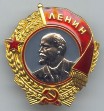 Награды М.В.Исаковского
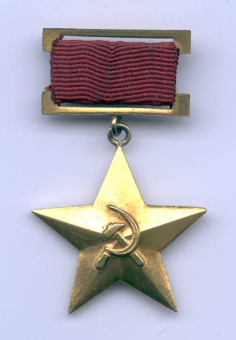 Золотая Медаль 
     «Серп и молот»
     Героя социалистического труда, 

 Лауреат 2-х Государственных премий
     первой степени.

Дважды лауреат
     Сталинской премии       (1943, 1949).
Награды М.В.Исаковского
, 
2 ордена Трудового Красного знамени
орденом «Знак Почета»,
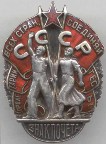 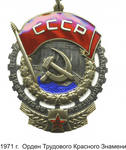 Вопрос для обсуждения: За какие заслуги Михаил Васильевич Исаковский удостоился этих наград?
1 группа «Поэты»
2 группа «Музыканты»
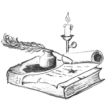 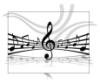 Используя предложенный текст, посчитать, сколько песен написано на стихи Михаила Исаковского и на скольких языках исполняются эти песни. Какая из песен самая исполняемая?
Отметить в предложенном тексте знакомые вам произведения Михаила Васильевича Исаковского. Откуда они вам знакомы?
3 группа «Артисты»
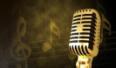 Выбрать один из предложенных стихов и прочитать
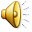 1938 год
Выходила на берег Катюша,
      На высокий берег на  крутой…
[Speaker Notes: 1938 год]
Памятник песне « Катюша»
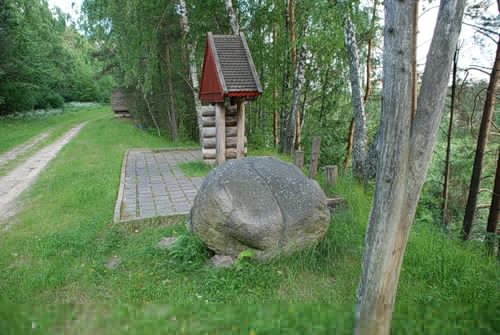 На родине Исаковского, там, где поднимается под Угрою «берег крутой», стоит сегодня оригинальный памятник песне «Катюша»: на прикрепленной к большому камню – валуну медной таблички, высечены слова из песни, а рядом – беседка с бревенчатыми скамейками под навесом.
А какой ещё песне поставлен памятник?
Великая Отечественная война.Какую роль сыграл в ней поэт?
«Советская Россия» (1944 г.)
“Советская Россия! Родная наша мать!
 
 Каким высоким словом
 
 Мне подвиг твой назвать?
 
 В годину испытаний,
 
 В боях с ордой громил
 
 Спасла ты, заслонила
 
 От гибели весь мир”.
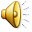 Москва. Новодевичье кладбище.
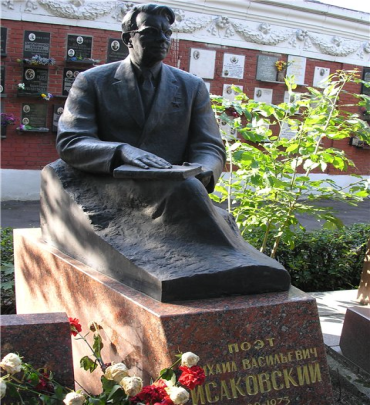 20 июля 1973 года Михаила Васильевича               не стало. 
           Похоронен                на Новодевичьем кладбище.
“Исаковский был предельно искренен в своих стихах. Он бесконечно верил в то, о чем писал. Он писал – как жил. И жил – как писал: широко, открыто, талантливо”.
 
 (А. Дементьев).
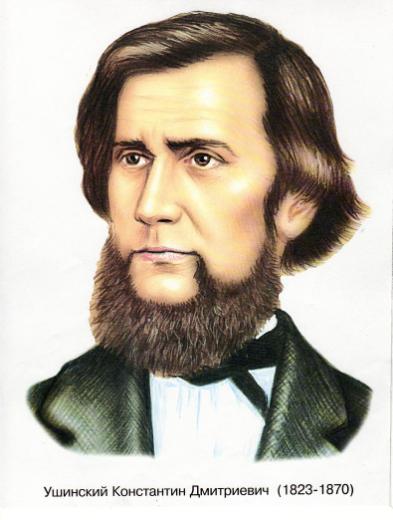 «Цель в жизни является сердцевиной человеческого достоинства и человеческого счастья»
             К.Д.Ушинский
Твоё отношение  к творчеству Михаила Исаковского
Чему можно поучиться у поэта